Interactionele dilemma's in online communicatie
Wyke Stommel

w.stommel@let.ru.nl
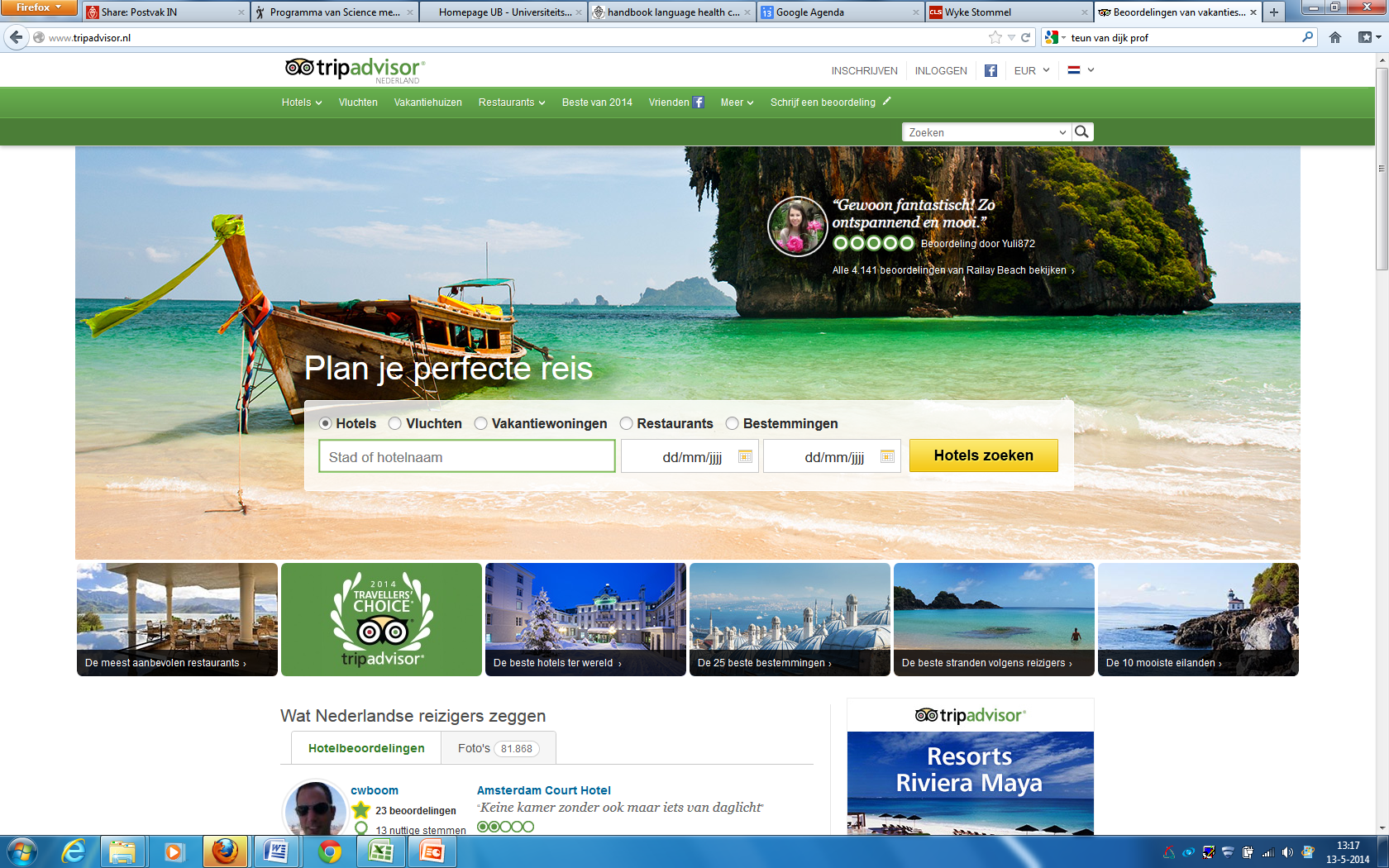 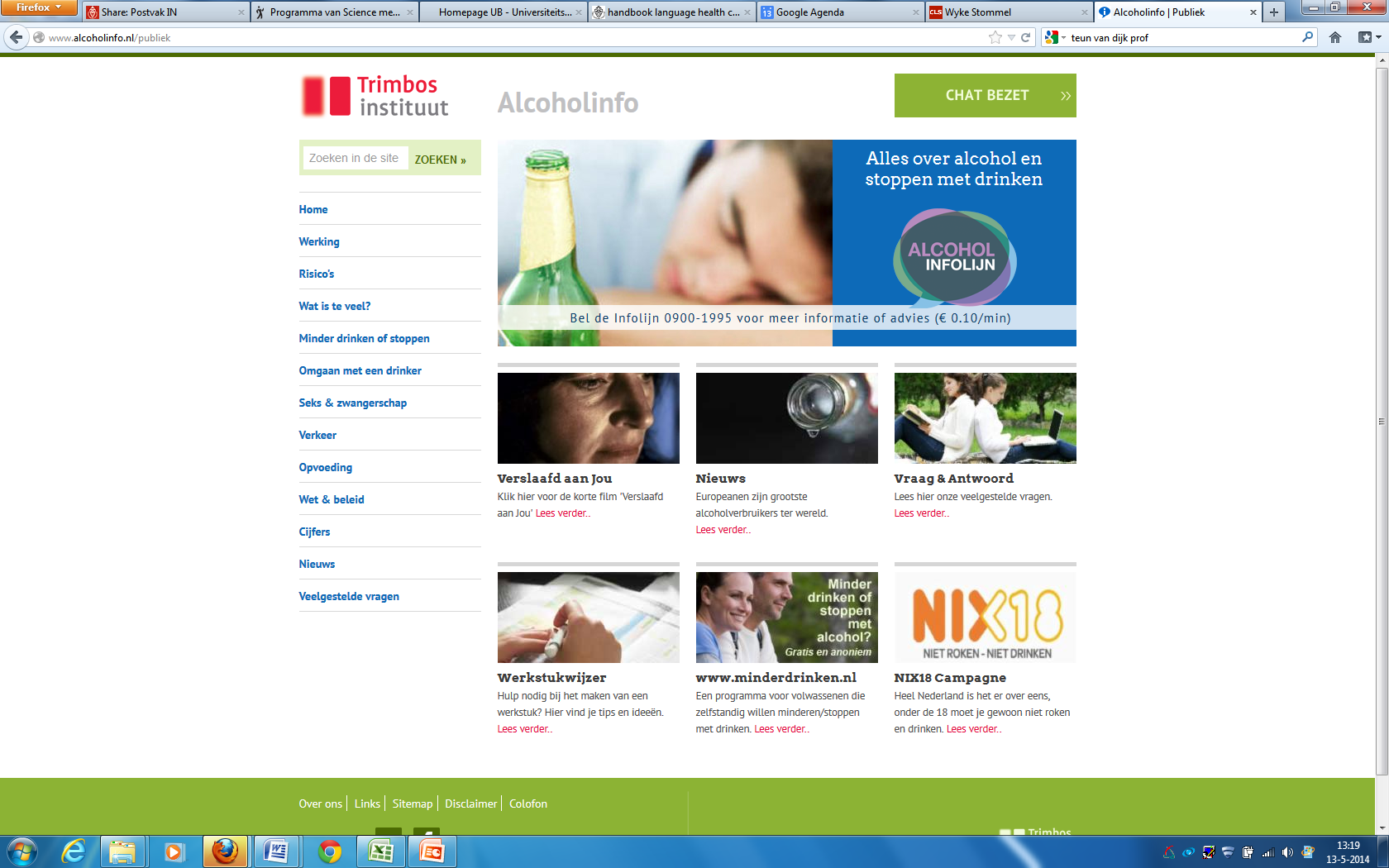 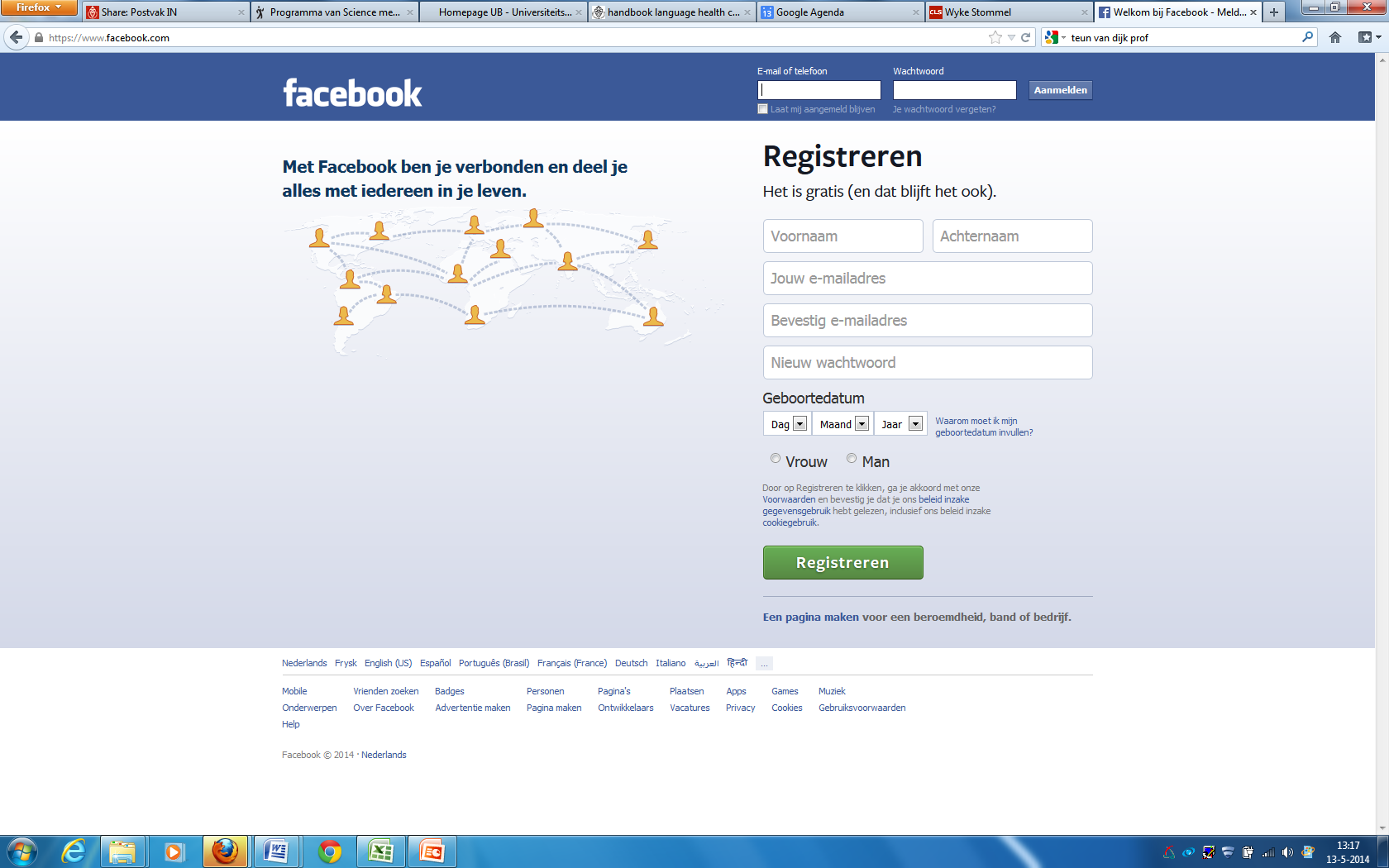 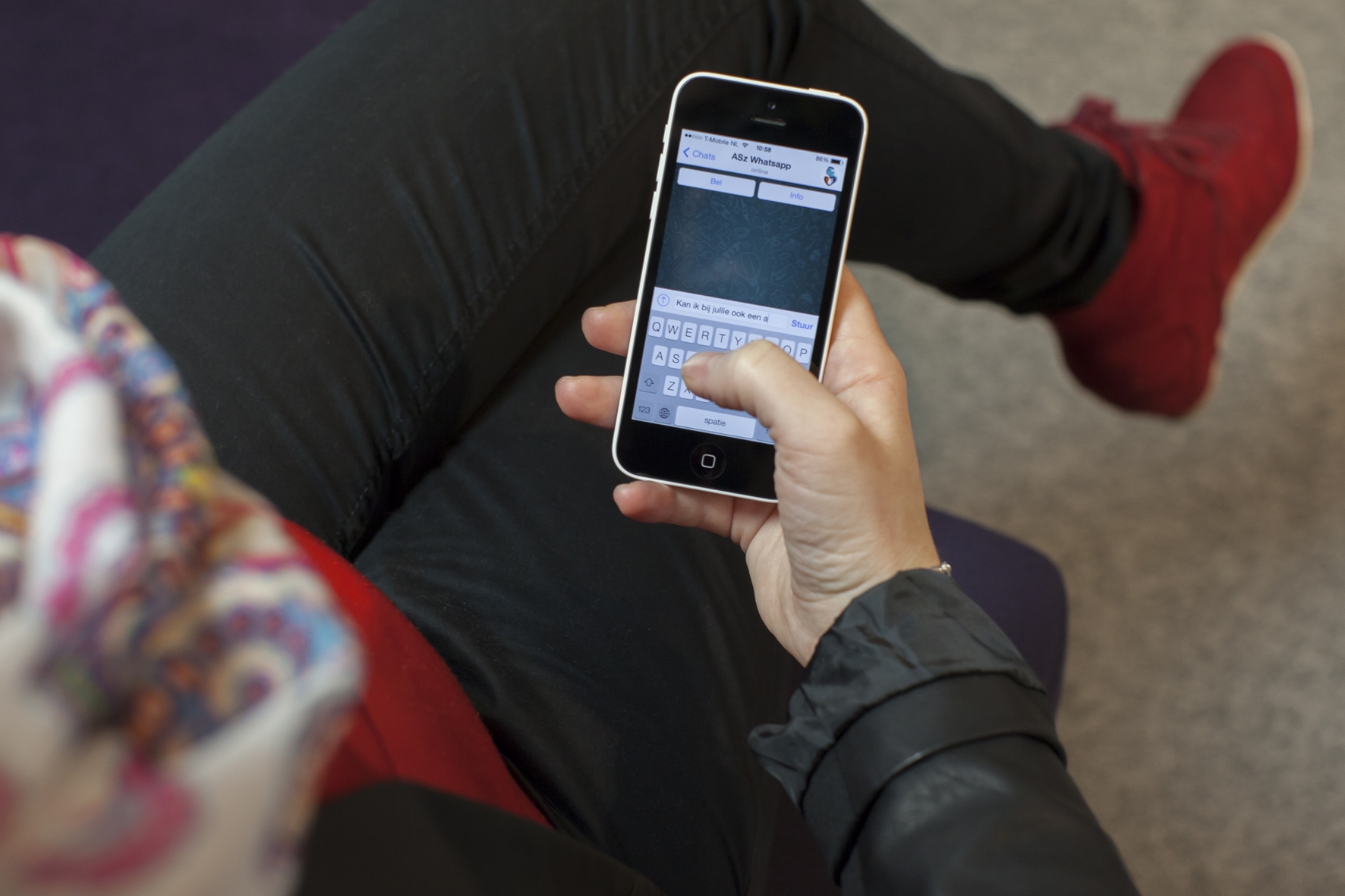 Waarom zouden we gesprekken analyseren?
Gesprekken zijn de basis van ons sociale zijn en handelen (“primordial site of sociality” Schegloff 1986: 112).

Gesprek is complexe activiteit, waar taal (en nonverbale systemen), cognitie en sociale ordening bij elkaar komen.

Gesprekken steeds vaker “gemedieerd” (online communicatie).

> Hoe zien gesprekken via “nieuwe” media eruit?
Conversatieanalyse
Gesprekken analyseren
Alledaagse gesprekken:algemene gesprekspraktijken identificeren (bijv. polariteit in vraagontwerp)
Institutionele gesprekken: interactie specifiek voor die setting, gevormd door de belangen en kenmerken van die setting

Natuurlijke gesprekken

Kwalitatief onderzoek (niet tellen)

Analyse van interactionele betekenis van uitingen

“Online” gesprekken: technologische aspecten in analyse betrekken
E-mail: copy-paste, aan welk adres stuur je de mail
Chat/WhatsApp: gelijktijdig typen, minder synchroon dan praten
Forum: organisatie in subfora, wel/niet gemodereerd
Twitter: 140 tekens
Voorbeeld 1: recipient design in e-mail
Project VU Amsterdam

Online counseling (e-mail, chat en e-cursus)

Traject van 5 weken, lichte angst en/of depressie, 1 x per week mailen of chatten met coach

Wat zijn typische kenmerken van de interactie en welke verschillen zien we tussen communicatiemedia?
Fragment 1 (1004)  Thread Ivo (coach) - Annemieke (cliënt)
Mail 7 – cliënt 7 juli (mailadres)
Dag Ivo Steur,
Na  les 1 heb ik inderdaad op - stuur naar begeleider- geklikt. […]
met vriendelijke groet
Annemieke Achterberg
ps. is het goed als ik je met Ivo aanspreek en jij mij met Annemieke, zelf vind ik dat prettiger als mevrouw.


Mail 8 – coach 8 juli (online omgeving)
Beste mevrouw Achterberg,
[…] Bedankt voor het inzenden van uw eerste opdracht, ik kan goed zien dat u flink aan het werk bent gegaan. […]
Met vriendelijke groet,
Ivo Steur
Fragment 1 (1004)  Thread Ivo (coach) - Annemieke (cliënt)
Mail 7 – cliënt 7 juli (mailadres)
Dag Ivo Steur,
Na  les 1 heb ik inderdaad op - stuur naar begeleider- geklikt. […]
met vriendelijke groet
Annemieke Achterberg
ps.  is het goed als ik je met Ivo aanspreek en jij mij met Annemieke, zelf vind ik dat prettiger als mevrouw.


Mail 8 – coach 8 juli (online omgeving)
Beste mevrouw Achterberg,
[…] Bedankt voor het inzenden van uw eerste opdracht, ik kan goed zien dat u flink aan het werk bent gegaan. […]
Met vriendelijke groet,
Ivo Steur

Verzoek niet gehonoreerd > wat is hier interactioneel aan de hand?
Fragment 1 (1004)  Thread Ivo (coach) - Annemieke (cliënt)
Mail 7 –7 juli – cliënt (mailadres)
Dag Ivo Steur,
Na  les 1 heb ik inderdaad op - stuur naar begeleider- geklikt. […]
met vriendelijke groet
Annemieke Achterberg
ps.  is het goed als ik je met Ivo aanspreek en jij mij met Annemieke, zelf vind ik dat prettiger als mevrouw.


Mail 8 –8 juli – coach (online omgeving)
Beste mevrouw Achterberg,
[…] Bedankt voor het inzenden van uw eerste opdracht, ik kan goed zien dat u flink aan het werk bent gegaan. […]
Met vriendelijke groet,
Ivo Steur
Recipient design
Ontwerp van uitingen waarmee spreker een oriëntatie naar, en gevoeligheid voor de gesprekspartner laat zien

Bijv. topicselectie, vraagontwerp, uitspraak, woordkeus

Professionals stellen vaak dezelfde vragen en/of geven vaak dezelfde uitleg/adviezen aan klanten

Preferentie om uitingen voor specifieke klant te ontwerpen > anders kom je verveeld over of niet goed luisterend

Bovendien is recipient design essentieel bij het aangaan en onderhouden van een relatie met je gesprekspartner

Niet alleen responsief – je kunt ook een initiatief nemen (meer/minder afstand tot gesprekspartner)
Fragment 2: Wat valt je op?
Mail 2 – 1 juli – cliënt (mailadres)
beste begeleider,
klopt het dat ik elke dag toevoegingen maak op de problemen lijst en die dan niet opstuur maar pas aan het eind van de week? Wat zou inhouden dat pas aan het eind van de wekelijkse opdrachten een overzicht van de problemen inzichtelijk voor u zouden zijn. bij mij ontstond hierover verwarring omdat ik ook heb gelezen dat er automatisch een update naar u/jou gestuurd wordt.

Mail 3 – 2 juli – coach (mailadres)
Beste mevrouw Achterberg,
[…]Omdat ik pas naar uw opdracht kijk wanneer u het heeft opgestuurd, is het prima dat u gedurende de week aanpassingen hieraan verricht en het dan aan het eind van de week opstuurt. […]
Met vriendelijke groet van uw begeleider,
Ivo Steur
Fragment 2
Mail 2 – 1 juli – cliënt (mailadres)
beste begeleider,
klopt het dat ik elke dag toevoegingen maak op de problemen lijst en die dan niet opstuur maar pas aan het eind van de week? Wat zou inhouden dat pas aan het eind van de wekelijkse opdrachten een overzicht van de problemen inzichtelijk voor u zouden zijn. bij mij ontstond hierover verwarring omdat ik ook heb gelezen dat er automatisch een update naar u/jou gestuurd wordt.

Mail 3 – 2 juli – coach (mailadres)
Beste mevrouw Achterberg,
[…]Omdat ik pas naar uw opdracht kijk wanneer u het heeft opgestuurd, is het prima dat u gedurende de week aanpassingen hieraan verricht en het dan aan het eind van de week opstuurt. […]
Met vriendelijke groet van uw begeleider,
Ivo Steur
Mail 7 – 4 maart (online omgeving)
Beste Mathilde,
Dank je wel voor je bericht. […] Natuurlijk is het geen enkel probleem om je voornaam te gebruiken. Doe dat gerust ook bij mij. […]
met vriendelijke groet,
Isa
Mail 8 – 9 maart (online omgeving)
Beste mevrouw van Dijk,
Bedankt voor het inzenden van uw tweede opdracht. […]
Met vriendelijke groet,
Isa van Hillegom
Mail 9 – 9 maart (online omgeving)
Beste Mathilde,
Dit is al weer de derde week! In les 3 wordt uitleg gegeven over welke strategieën u kunt gebruiken om met de onbelangrijke problemen om te gaan en negatieve gedachten de baas blijft. [...]
Met vriendelijke groet,
Isa
Mail 10 – 9 maart (online omgeving)
Beste Mathilde,
Excuses voor de aanhef van het vorige bericht, ik zal in het vervolg u aanspreken met uw voornaam.
Met vriendelijke groeten,
Isa
Mail 11 – 15 maart (online omgeving)
Beste Mathilde,
Nu kunt u beginnen met les 4. […]
Met vriendelijke groet,
Isa van Hillegom
Bevindingen
Cliënten prefereren informeler recipient design (begroetingen, aanspreekvormen en afsluitingen)

Verzoek: Cliënt vraagt om informele aanspreekvorm > coach honoreert dit, maar blijft vaak op onderdelen formeler

“Gewoon doen”: Cliënt begint met informele begroetingen/”je”/voornamen > coach blijft toch vaak formeler

Foutjes: Coach laat regelmatig steekje vallen
Recipient design in e-mails
Foutjes in recipient design als gevolg van verschillende kanalen/ copy-paste/ wensen van veel klanten onthouden

Gebrek recipient design: professional komt afstandelijk over

Counselingrelatie staat op het spel bij begroetingen, aanspreekvormen en afsluitingen in langdurig klantcontact







Stommel, Wyke (2012). Salutations, closings and pronouns; some aspects of recipient design in online counselling. Journal of Communication and Medicine 9(2), p.145-158.
Voorbeeld 2: chatten met klanten - afsluiten
Project NWO Begrijpelijke Taal in samenwerking met Trimbos Institute

32 chatsessies en 36 telefoongesprekken van de alcohol en drugs informatielijn

Methode: conversatieanalyse

Gebruikersgroep
Gespreksafsluitingen
Het afsluiten van een gesprek is een “prestatie” (Sacks & Schegloff 1973): 
	
	starting a closing routine, a participant offers the other(s) the chance to embark on a line which will eventually allow silence without implication of fault (Antaki 2002). 


“Contextualization cues” (Gumpertz 1982) in afsluitingen:
Ok, nou, dankjewel > “possible pre-closings” (Sacks & Schegloff 1973)
Ik zal ze ‘ns bellen > action formulations (Gafaranga & Britten 2004) 


Bij voorkeur begint de beller met afsluiten om de gebelde zo min mogelijk tot last te zijn (Antaki 2002, Sacks 1992)
[Speaker Notes: > starting a closing routine, a participant offers the other(s) the chance to embark on a line which will eventually allow silence without implication of fault (Antaki 2002).]
Voorbeeld afsluiting telefoongesprek
Voorbeeld afsluiting telefoongesprek
Action formulation
Marked epistemic acknowledgement
Bellen versus chatten
Aan de telefoon initieert de cliënt de afsluiting (31/36) > bevestigt de “norm”

In chat initieert de cliënt de afsluiting regelmatig niet (12 /32), i.e. cliënt erkent het advies niet


Probleem voor counsellors, want een adviessequentie kan niet afgesloten worden zonder erkenning van het advies door de cliënt (Heritage & Lindström 1992)
Dus
Het dilemma voor de professional:
Hoe kun je de afsluiting initiëren zonder het recht van de cliënt om het advies te erkennen te schenden?



Eerder onderzoek (Heritage & Lindström 1992, West 2006):
Aanbod op advies laten volgen
Eerder gemaakte afspraken herhalen
> Acceptatie van cliënt = indirecte advieserkenning
[Speaker Notes: No closing: on the phone, 1/36 - case of “non-serious caller”
Closing initiated by client: on the phone, 31/36
Closing initiated by counselor: on the phone, 4/36]
Bevindingen
Hoe gaan professionals om met het dilemma?

Ze lokken erkenning van het advies uit: 

“Kun je hier verder mee?” > toekomstig handelen van de cliënt projecteren

“Ik hoop dat je nu genoeg weet” > directe advieserkenning relevant maken

“Heb je nog meer vragen?” > nieuwe adviessequentie aanbieden


Maar: in chat werkt het niet altijd.


Stommel, Wyke & Hedwig te Molder (under review) “Have I answered your questions like this?” Pre-closing questions as (failing) exit device in chat counselling. Research on Language and Social Interaction.
Fragment 1
Line 7: toekomstige actie van cliënt projecteren en daarmee een advieserkenning najagen
Fragment 1
Line 8: “ja” = advies erkenning en afsluitings “contextualization cue”
“dank U wel” = volgende stap in afsluiting
Fragment 2
Geen erkenning
Fragment 2
Hoop-formulering
Nieuwe adviessequentie aanbieden
Fragment 2
Counselor beoordeelt de advieserkenning (hoewel de cliënt die alleen impliciet geproduceerd had)
Fragment 3
Halve minuut later: geen antwoord van de cliënt.
Wat zou je doen?
Fragment 3
Fragment 3
Twee minuten later nog steeds geen antwoord.
Fragment 3
Fragment 3
Fragment 3
Discussie chatten in professionele context
Een gesprek afsluiten in chat is lastiger dan in mondelinge communicatie

Chatten is lastiger dan bellen/f2f voor professional

Chatten is misschien o.a. aantrekkelijk voor klant omdat advies niet erkennen makkelijker is
Vragen/reacties?